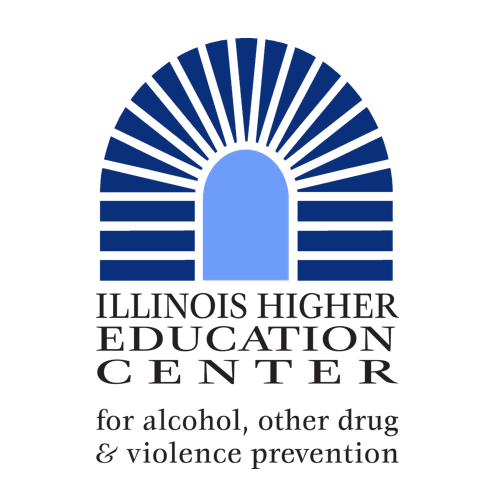 Advisory Board, Meetings, & Memberships
Illinois Higher Education Center
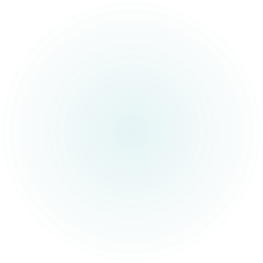 Advisory Board Meetings & Purpose
Meetings to plan for IHEC training, webinar topics
Address current trends and needs within higher education
Guides IHEC in creating content for health professionals & higher education
Open to all health professionals who have an interest in AOD prevention
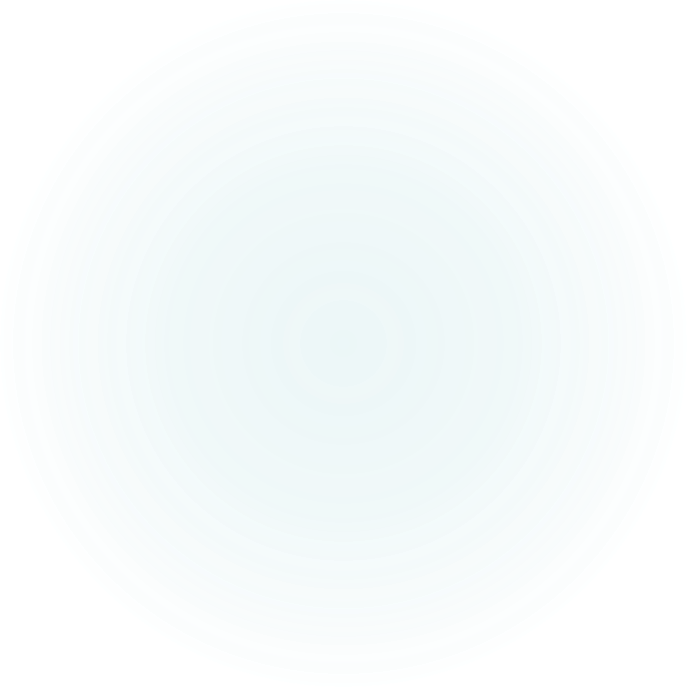 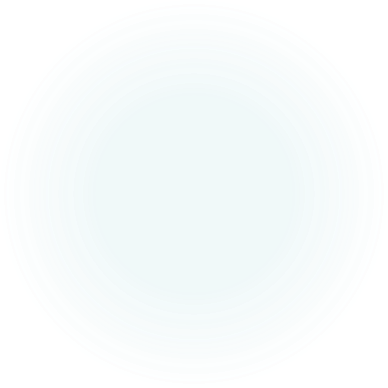 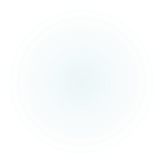 Benefits of Advisory Board Membership
Affiliate Meetings
Meetings held twice a year, promoted to health professionals interested in AOD prevention
Trainings and Continuing Education opportunities available
Serve as a place to network and receive information related to AOD trends, needs, and current responses
Includes constituents from across the state to provide insight for higher education institutions
Membership Information
Please contact the Assistant Director of the Illinois Higher Education Center, Annabelle Heddell, for more details.

Phone:  217-581-2019​
Email: alheddell@eiu.edu​
Website: www.eiu.edu/ihec/